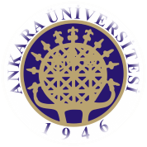 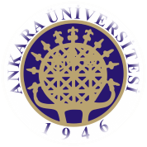 A.Ü. GAMA MYO.  Elektrik ve Enerji Bölümü
Enerji kaynakları ve dönüştürme sistemleri 
7. hafta
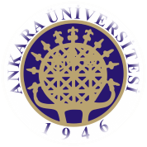 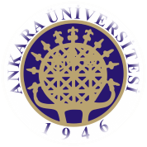 İÇİNDEKİLER
NÜKLEER ENERJİ
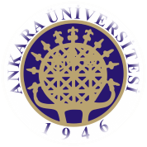 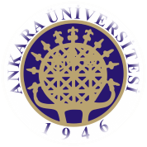 NÜKLEER ENERJİ
Nükleer Enerji Nedir? 
Tanımı. Nükleer enerji, uranyum (U235) izotopunun nötron ile etkileşmesi sonucu açığa çıkan bağlanma enerjisidir.
Uranyum U235 izotopu nötronla etkileşime girdiğinde 2 adet nötron açığa çıkarak ,kendisinden daha hafif 2 çekirdeğe ayrılır. Bu ayrışma reaksiyonu sonucunda 1 atomdan 200 MeV enerji açığa çıkar. Reaksiyon sonucunda serbest kalan 2 nötrondan 1 tanesi diğer bir izotopu parçalayarak zincirleme reaksiyonlar oluşturur. Diğer nötron ise sistemden kaçar.
Reaktörlerin verimlerini arttırmak için kaçan nötronları da sisteme dahil edip, bölünmeye meğilli izotoplar ile etkileşimini arttırmak gerekir.
Kaçan nötronları yakalamak için reaktör içine reflektör (reflector) denilen yansıtıcılar yerleştirilir.
Ayrıca nükleer enerji de, reaksiyon sonunda ortaya çıkan nötronlar, yavaşlatıcı malzemeler ile yavaşlatılarak izotoplar ile etkileşime girme olasılıkları arttırılır. Kullanılan bu sisteme kısaca moderatör denilir.
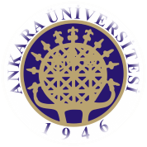 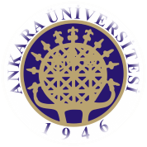 NÜKLEER ENERJİ
Nükleer Enerji Santrali Çalışma Prensibi Nasıldır?
Nükleer enerji santralinin çalışma prensibi kısaca şu şekildedir. Nükleer güç santrallerinde elde edilen buharın ısıl enerjisinin türbinlerde mekanik enerjiye, elde edilen mekanik enerjinin de jeneratörlerde elektrik enerjisine çevrilmesi ile çalışır.
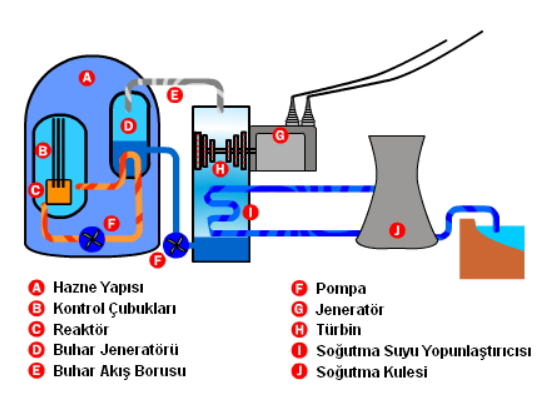 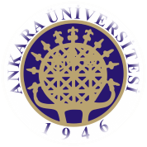 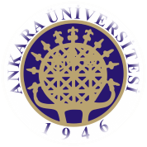 NÜKLEER ENERJİ
Nükleer santral ile termik santral benzer çalışma prensibine sahiptir. Tek fark, mekanik enerjiyi elde etmek için ihtiyaç duyulan buharın elde edilme yöntemidir.
Nükleer santraller de kullanılan buharı elde etmek için 2 yöntem kullanılır. Buhar elde etmek için ya doğrudan nükleer reaktör korunda açığa çıkan enerjiden, ya da buhar üreteçleri vasıtasıyla yapılır.
Bundan dolayı, termik santrallerde fosil yakıtların yakılması ile nükleer enerji santrallerinde bölünme reaksiyonu aynı amaç için kullanılır.
Nükleer enerji reaktörlerinde ki bölünme reaksiyonlarında 1kg uranyum U235 izotopunun parçalanması ile meydana gelen enerji 1300 ton kömürün yakılması ile ortaya çıkan enerjiye eşittir.
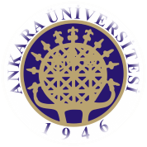 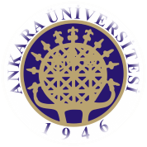 NÜKLEER ENERJİ
Nükleer enerji güç santrallerinde, doğal uranyum %3 ila %4 oranında zenginleştirilerek, elektrik enerjisi elde etmek için yakıt olarak kullanılır.

Nükleer enerji santrallerinde, kaçan nötronları yakalayan sistem olan moderatör olarak da ağır su veya grafit kullanılır.

Nükleer güç reaktörleri soğutma sistemine göre 3 çeşittir. Bu güç reaktörleri, Basınçlı Su Reaktörü (PWR), Kaynar Su Reaktörü (BWR) ve Basınçlı Ağır Su Reaktörü (PHWR) olmak üzere 3 çeşittir.

Ayrıca yapılarına göre de iki çeşit reaktör kullanılır. Bunlar, Hızlı Üretken Reaktörler ve Termik Reaktörler ‘dir.
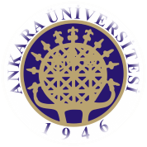 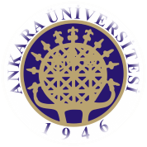 NÜKLEER ENERJİ
1. Basınçlı Su Reaktörü (PWR)
Nükleer enerji reaktör çeşitlerinde, basınç kapları ve soğutucu sistemler koruma kabı denilen çelik zırh içinde bulunur. Koruma kabının dışında kalın bir beton tabakası bulunur. Bu koruma sisteminin amacı reaktörü dış etkenlerden korumak ve herhangi bir radyoaktif sızıntı durumunda, radyasyonun çevreye yayılmasını engellemek içindir. Nükleer reaktörlerin en önemli parçalarından birisi koruma kaplarıdır.
Basınçlı su reaktörü çalışma prensibi; Basınçlı su reaktörlerinde korda üretilen enerji birincil devre soğutucuya iletilir. İkincil devrede buhar üretecinden alınan buhar, türbinlerden geçirilerek jeneratörlerde elektrik üretilmesi gerçekleştirilir.
İlk devre olan birinci devrede basınç, suyun kaynamasını engellemek amacı için 15 ila 16 MPa (Megapaskal) seviyesinde tutulur.
Kora giren suyun sıcaklığı 290-300 Santigrad derece iken, kordan çıkan suyun sıcaklığı 320-330 santigrad dereceyi bulabilmektedir.
Birincil devreden çıkan sıcak su, buhar üreteçlerine gönderilerek buharlaştırılır ve buhar türbinlerine aktarılır.
Reaktörlerin birincil soğutucu sistemleri 3 veya 4 adet aynı tip üniteden oluşur. Her bir ünitede, 1 adet buhar üreteci, reaktör soğutucu pompası, basınç ayarlayıcılar ve bağlantı boruları bulunur.
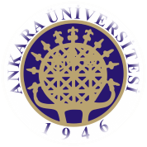 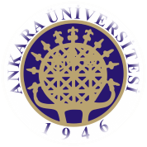 NÜKLEER ENERJİ
2. Kaynar Su Reaktörü (BWR)

Basınçlı su reaktörlerinden sonra en çok kullanılan reaktörler Kaynar Su Reaktörleri ‘dir. Bu reaktörler yapısal olarak basınçlı tip reaktörlere benzemektedir.
Basınçlı su reaktörü ile kaynar su reaktörleri arasındaki fark ise, bu reaktörlerde reaktör korunun içinde kaynamaya müsaade edilmesidir.
Reaktör korunda oluşan buhar türbinlere gönderilir. Kaynar su reaktörü içindeki basınç 7 MPa seviyesindedir. Dolayısıyla, basıncın düşük olması, koruyucu kapların et kalınlıklarının da düşük olması anlamına gelmektedir.
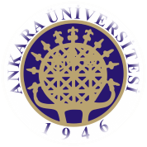 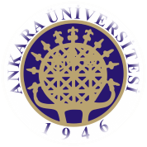 NÜKLEER ENERJİ
3. Basınçlı Ağır Su Reaktörü (PHWR)
     Bu reaktörlerde bulunan moderatör ve soğutucu sistemler için ağır su (D2O) kullanıldığı için Basınçlı Ağır Su Reaktörü denilmektedir. Bu reaktörlerde yakıt olarak uranyum kullanılır. Ancak uranyumun zenginleştirilmesine ihtiyaç duyulmaz.
    Yapısal olarak şu şekildedir; düşük basınçta moderatör yatay silindir şeklinde olan bir reaktör kabında ve bu kabın içinden geçen yatay şekilli 380 tane yakıt kanalında bulunur.
    Yakıt kanalları ağır su (D2O) ve uranyum soğutucusundan meydana gelir. Yakıt elemanları basınç tüpleri içinde bulunur.
Basınçlı ağır su reaktörleri dünyada en çok Kanada tarafından kullanılır.
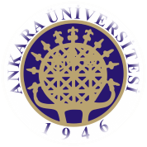 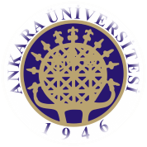 NÜKLEER ENERJİ
4. Hızlı Üretken Reaktörler
     Hızlı üretken reaktörler, reaktör içindeki izotopların hızlı nötronlarla parçalanması sistemidir. Bu reaktörlerde moderatöre ihtiyaç yoktur.
5. Termik Reaktörler
    Termik reaktörler de, izotopun parçalanması ile ortaya çıkan hızlı nötronlar moderatörler de yavaşlatılarak termik nötronlara dönüştürülür. Bu reaktörlerde moderatör olarak normal su, ağır su, berilyum veya grafit tercih edilir.
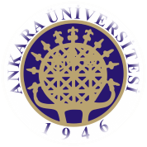 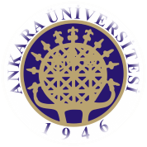 KAYNAKÇA http://www.enerjibes.com/nukleer-enerji-nedir-nasil-calisir/